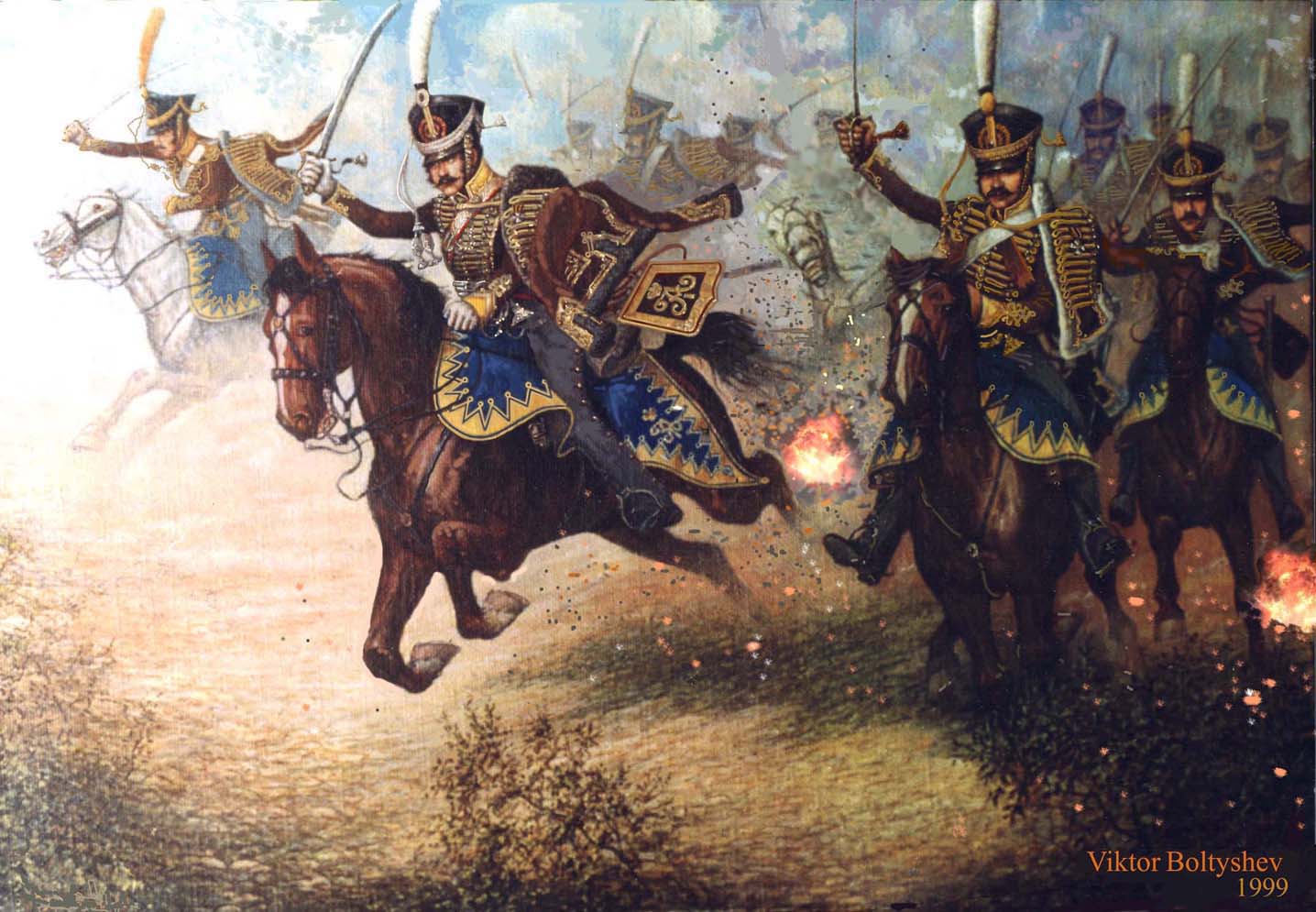 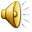 Посвящается Отечественной войне 1812 года и  ее  героям
Бородинское поле
Умолкшие холмы, дол некогда кровавый,
Отдайте мне ваш день, день вековечной славы,
И шум оружия,  и сечи, и борьбу!
…
Но где вы?.. Слушаю… нет отзыва! С полей
Умчался брани дым, не слышен стук мечей,
И я, питомец ваш, склонясь главой у плуга,
Завидую костям соратника иль друга. 
1829                                                                  Денис Давыдов
Герой Отечественной  войны  1812 года
Денис Васильевич Давыдов 
(1784 – 1839)
Военно-исторический  писатель  и  поэт.
Из  дворян.
Генерал – лейтенант.
На военной службе с 1801года.
Участвовал в Франко-русской войне,
проявив исключительную храбрость.
В войне 1812 г. был инициатором 
партизанского  движения.
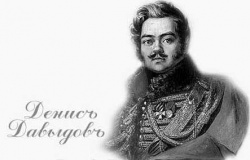 Денис Васильевич  Давыдов родился в селе Верхняя Маза Симбирской губернии в 1784 году в старинной  дворянской семье. Получил домашнее  образование.
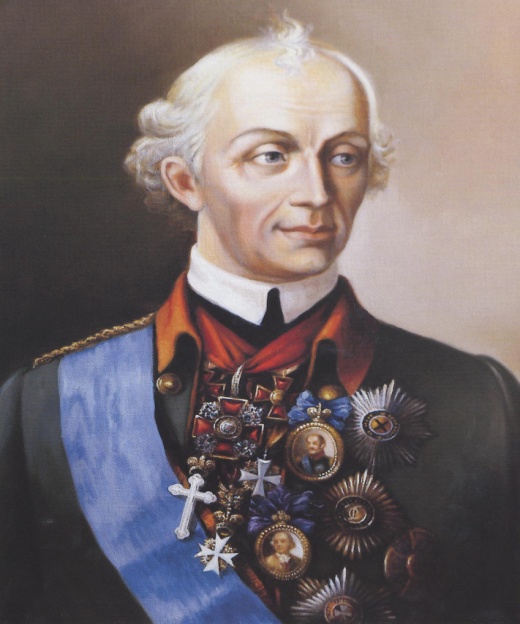 Встреча с А.В.Суворовым в 1793 году,
когда полководец напророчил 
Давыдову военную  судьбу, 
укрепила желание мальчика
стать военным.



Большую часть жизни Давыдов
провел на службе в армии, выйдя
в отставку в 1832 г.
В народной памяти имя Дениса Давыдова
неотделимо  от Отечественной 
войны 1812 года.
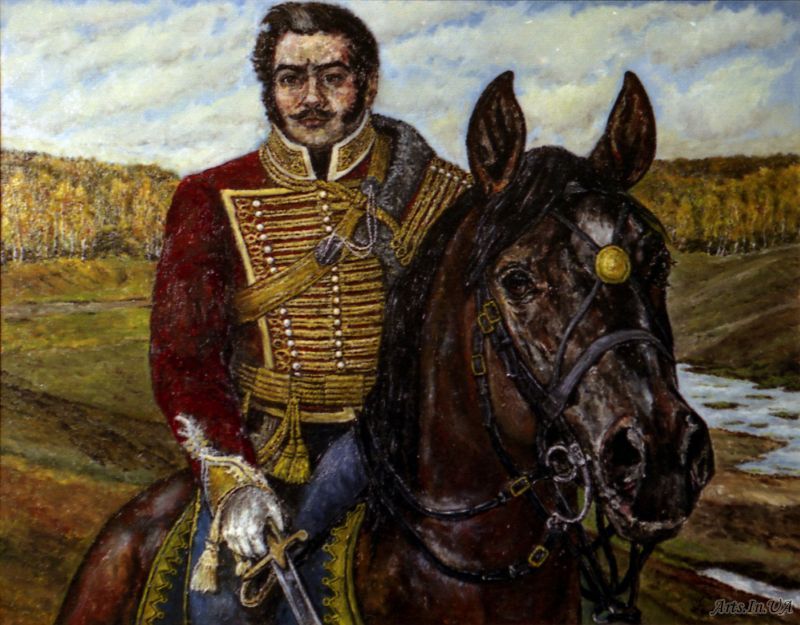 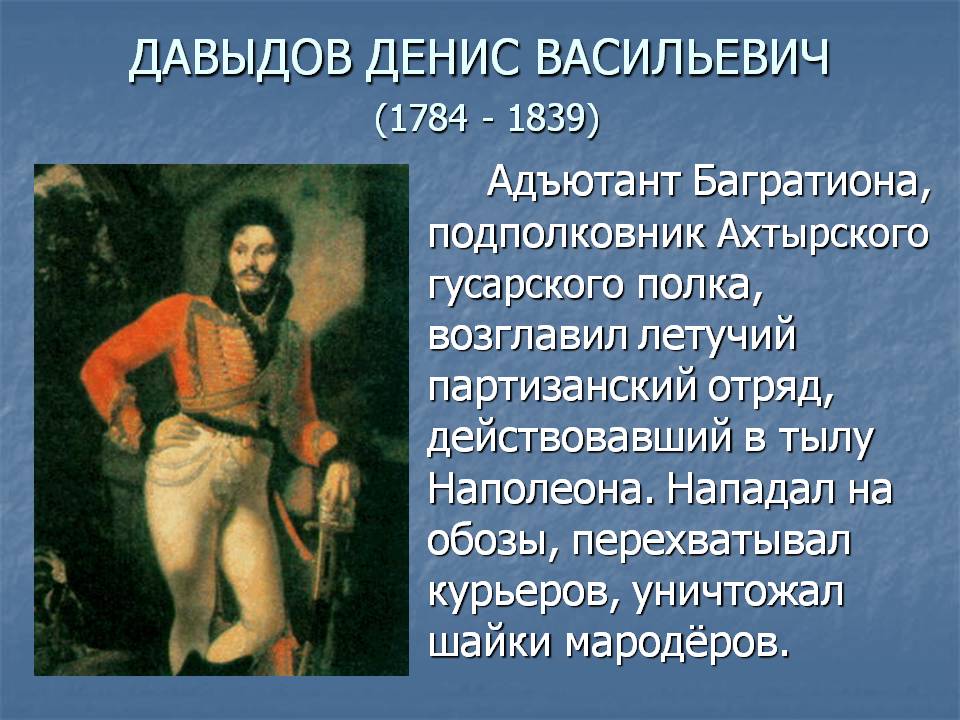 Денис Васильевич Давыдов был лихим гусаром, командиром партизанского отряда, заслужил широкую известность в Отечественной войне 1812 года.
Боевые таланты Дениса Давыдова высоко ценили великие русские полководцы:
Кутузов                                Багратион
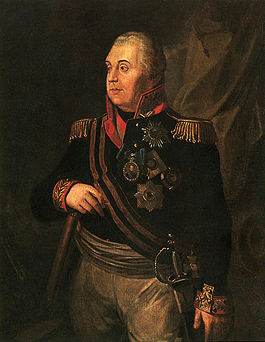 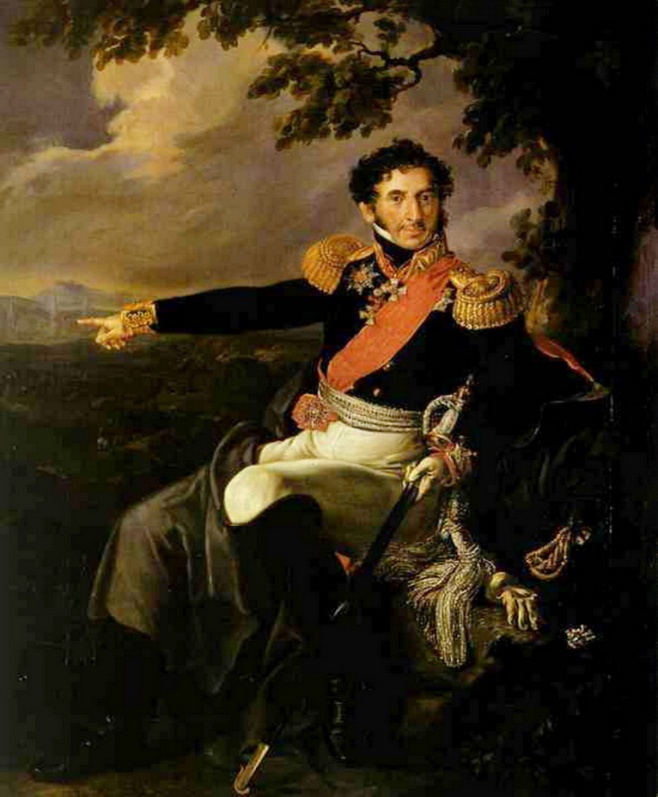 Это был разносторонне одаренный человек. Первые литературные опыты Давыдова относятся к 1803-1805гг.
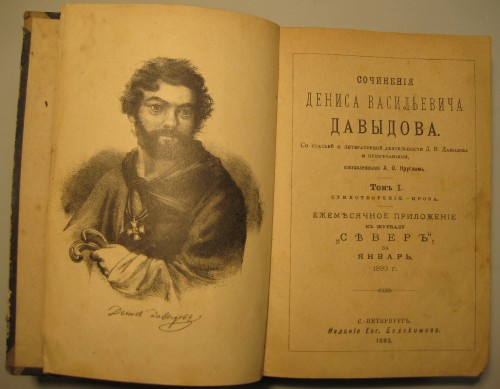 Он был связан со многими декабристами, однако от предложения примкнуть к тайному обществу отказался.
В историю русской литературы вошел как создатель жанра «гусарской лирики»,герой которой любитель разгульной жизни, вместе с тем человек свободомыслящий, противник насилия над личностью.
Поэзию Д. Давыдова высоко ценил А.С.Пушкин
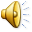 Поэтический дар Дениса Давыдова
«Не умрет твой стих могучий, достопамятно-живой, упоительно-кипучий и воинственно-летучий, и разгульно-молодой», - так писал Н. Языков о лирике Дениса Васильевича. 
Поэзия была страстью Давыдова, второй после  службы. Это и сатирические басни, и воспевание прелести удалой гусарской жизни, и природы. И, конечно же, любви… 

                        Д.Давыдов
               «Гусарская   исповедь»
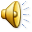 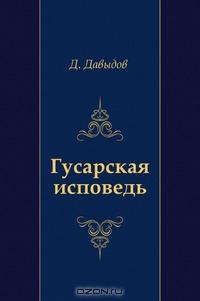 Военная проза Д.Давыдова
Значительным явлением в литературе 30-х годов была военная проза Давыдова. Его  воспоминания  о А.В.Суворове, Н.Н.Раевском и других исторических военных личностях написаны в живой, остроумной форме. Партизанскому движению 1812 г. посвящены работы: «Опыт теории партизанского действия 1812г.», «Дневник партизанских действий 1812г.», явившиеся важным вкладом в историю военного искусства и мемуарную литературу.

Партизанский отряд гусар
в бою.
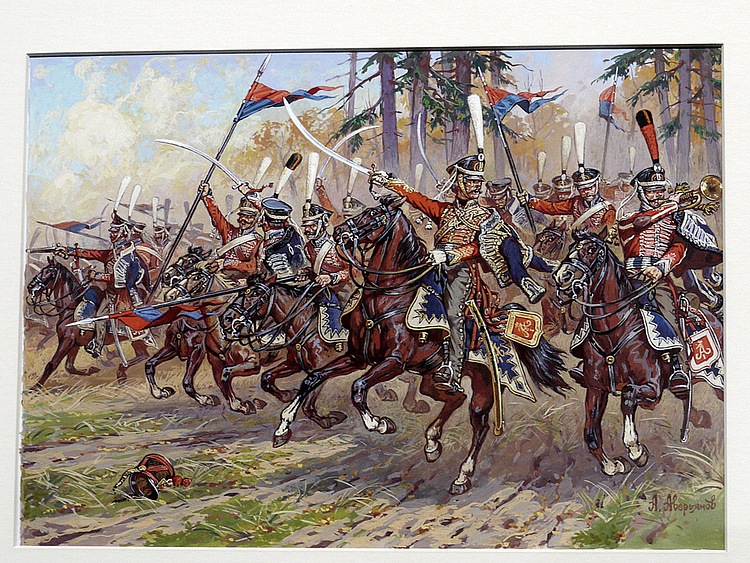 Жизнь и творчество  Дениса Васильевича Давыдова оставили яркий след в истории России и литературе
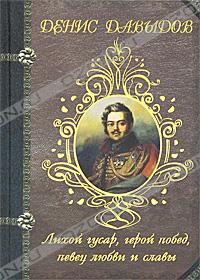 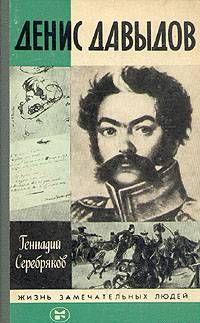 Лихой гусар, герой Отечественной войны 1812 года, талантливый  поэт, истинный  сын своей Отчизны
похоронен  на  Новодевичьем  
кладбище в Москве…
а душа  его, любовь к Родине  живут 
в  его  стихах…
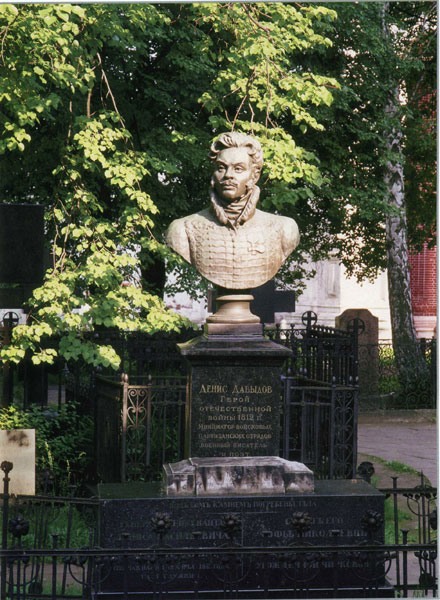 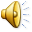 Материал подобран учителем русского языка и литературы ГБОУ ЦО № 264 
    г. Москвы  Денисовой Т.М. 2012г.